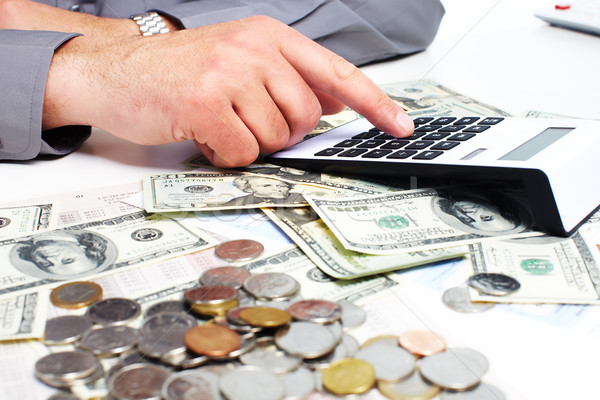 Бюджет для граждан
к проекту решения муниципального комитета 
Ореховского сельского поселения
«О бюджете Ореховского сельского поселения на 2024 год
и на плановый период 2025 и 2026 годов»
<номер>
Уважаемые жители Ореховского сельского поселения
Вашему вниманию предлагается проект бюджета муниципального комитета Ореховского сельского поселения на 2024 год и плановый период 2025 и 2026 годов.
     В настоящее время обеспечение открытости и прозрачности бюджетного процесса является одним из ключевых направлений деятельности органов местного самоуправления. Для того, чтобы каждый житель поселения мог получить информацию о бюджете муниципального образования, текст решения размещен на официальном сайте dalmdr.ru в разделе Поселения в подразделе Ореховское сельское поселение.
     Мы постарались доступно отразить основные параметры бюджета на 2024 год и плановый период 2025 и 2026 годов.
     Надеемся, что информация, представленная в информативной и компактной форме, позволит вам углубить свои знания о бюджете и создать основы для активного участия в бюджетном процессе муниципального образования.

         С уважением, глава
        Ореховского сельского поселения                                         Н.И. Смекалин
<номер>
НОРМАТИВНАЯ БАЗА БЮДЖЕТНОГО ПРОЦЕССА
Бюджетный кодекс Российской Федерации
 	
Бюджетное послание Президента Российской Федерации Федеральному собранию Российской Федерации 	

Положение о бюджетном устройстве, бюджетном процессе и межбюджетных отношениях в Ореховском сельском поселении 	

4 	Основные направления бюджетной и налоговой политики Ореховского сельского поселения на 2024 год и плановый период 2025 и 2026 годов
<номер>
Что такое бюджет?
БЮДЖЕТ (от старонормандского bougette – кошель, сумка, кожаный мешок) – форма образования и расходования денежных средств, предназначенных для финансового обеспечения задач и функций государства и местного самоуправления
         ДОХОДЫ                                                                             РАСХОДЫ
поступающие в бюджет                                                     это выплачиваемые из
денежные средства (налоги                                              бюджета денежные средства                                                   
юридических и физических                                              средства (социальные
лиц, административные                                                    выплаты населению,
платежи и сборы,                                                                содержание муниципальных
безвозмездные поступления)                                            учреждений, кап. 
                                                                                                строительство и другие)
Сбалансированность бюджета по доходам и расходам – основополагающее требование, предъявляемое к органам, составляющим и утверждающим бюджет
    
Превышение доходов над                                                      если расходная часть
расходами образует                                                                 бюджета превышает
положительный остаток                                                        доходную, то бюджет
бюджета                                                                                    формируется с
               ПРОФИЦИТ                                                                    ДЕФИЦИТОМ
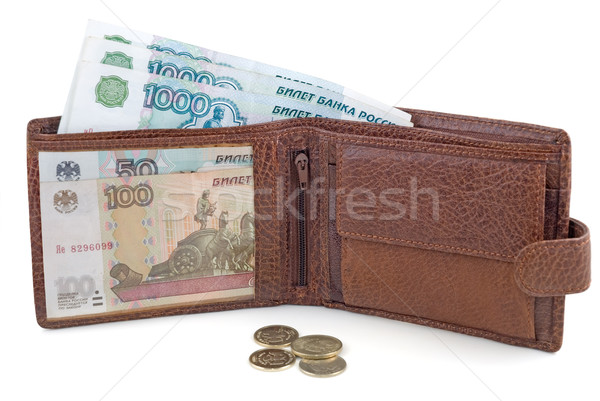 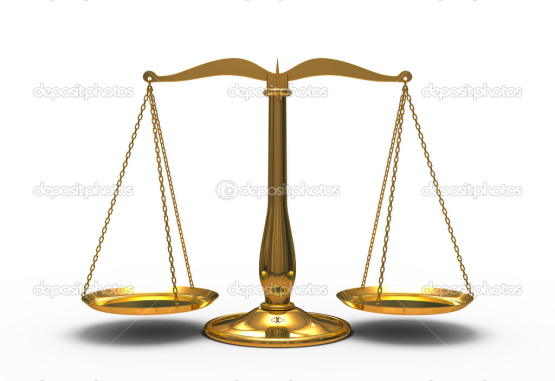 <номер>
Основные термины и понятия, используемые при составлении бюджета
бюджет
–
форма образования и расходования денежных средс
тв, предназначенных для финансового
обеспечения задач и функций государства и местного самоуправления;
доходы бюджета
–
поступающие в бюджет денежные средства, за исключением средств, являющихся
источниками финансирования дефицита бюджета;
расходы
бюджета
–
выплачиваемые из бюджета денежные средства, за исключением средств,
являющихся источниками финансирования дефицита бюджета;
дефицит бюджета
–
превышение расходов бюджета над его доходами;
профицит бюджета
–
превышение доходов бюджета над его ра
сходами;
бюджетные ассигнования
–
предельные объемы денежных средств, предусмотренных в
соответствующем финансовом году для исполнения бюджетных обязательств;
муниципальный долг
–
обязательства, возникающие из муниципальных заимствований, гарантий по
обя
зательствам третьих лиц, другие обязательства в соответствии с видами долговых обязательств,
принятые на себя муниципальным образованием;
межбюджетные трансферты
–
средства, предоставляемые одним бюджетом бюджетной системы
Российской Федерации другому бюд
жету бюджетной системы Российской Федерации;
текущий финансовый год
–
год, в котором осуществляется исполнение бюджета, составление и
рассмотрение проекта бюджета на очередной финансовый год (очередной финансовый год и плановый
период);
очередной финансо
вый год
–
год, следующий за текущим финансовым годом;
плановый период
–
два финансовых года, следующие за очередным финансовым годом;
отчетный финансовый год
–
год, предшествующий текущему финансовому году;
публичные слушания
-
обсуждение проектов муниц
ипальных правовых актов по вопросам местного
значения с участием жителей Веденкинского сельского поселения, проводимые муниципальным комитетом
Веденкинского сельского поселения или главой Веденкинского сельского поселения.
<номер>
Состав Ореховского сельского поселения
В соответствии с законом Приморского края «О Дальнереченском муниципальном районе» от 24 ноября 2004 г. № 190-КЗ (в редакции Закона Приморского края от 08.02.2006 №339-КЗ) Ореховское сельское поселение входит в состав муниципального образования Дальнереченский район и является муниципальным образованием, наделенным статусом сельского поселения.
        
 Ореховское сельское поселение расположено в северо-восточной части Дальнереченского муниципального района и граничит:
- на севере – с Сальским сельским поселением Дальнереченского муниципального района, 
- на востоке – с Красноармейским муниципальным районом,
 на юге – с Ракитненским сельским поселением Дальнереченского муниципального района,
 на западе – с Рождественским сельским поселением Дальнереченского муниципального района и Дальнереченским городским округом.
        
   В состав Ореховского сельского поселения входят 4 населенных пунктов:

- село Орехово – административный центр сельского поселения;
- село Боголюбовка;
- село Поляны;
- село Мартынова Поляна;
<номер>
Основные параметры прогноза социально-экономического развития Ореховского сельского поселения на 2023 год и на период до 2025 года
<номер>
Доходы, расходы бюджета муниципального образования Ореховского сельского поселения на 1 жителя в год
<номер>
ОСНОВНЫЕ  ХАРАКТЕРИСТИКИ БЮДЖЕТА ОРЕХОВСКОГО СЕЛЬСКОГО ПОСЕЛЕНИЯ НА 2023 И ПЛАНОВЫЙ ПЕРИОД 2024 И 2025 ГОДОВ
<номер>
ДОХОДЫ БЮДЖЕТА ОРЕХОВСКОГО СЕЛЬСКОГО ПОСЕЛЕНИЯ НА 2023 ГОД И ПЛАНОВЫЙ ПЕРИОД 2024 И 2025 ГОДОВ , ТЫС.РУБ.
<номер>
Основные мероприятия по мобилизации доходов бюджета Ореховского сельского поселения
Работа с администраторами доходов бюджета поселения, направленная на повышение качества администрирования доходных источников, повышение уровня ответственности за выполнение прогнозных показателей, снижение недоимки по администрируемым платежам
Работа с организациями, выплачивающими заработную плату работникам ниже прожиточного минимума и использующими «конвертные» зарплатные схемы
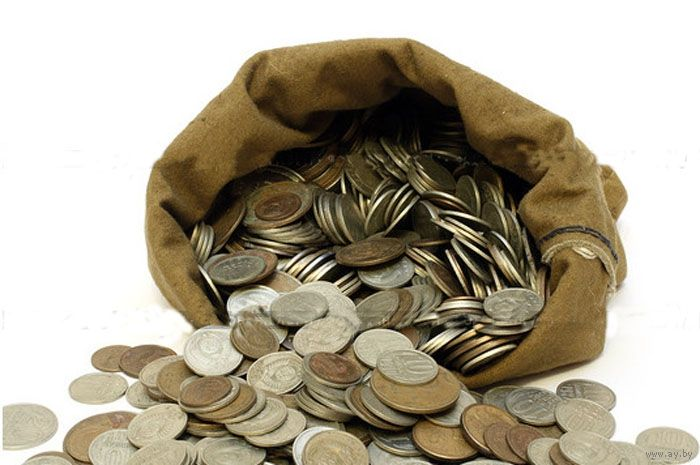 Информирование межведомственной комиссии по налоговой и социальной политике администрации Дальнереченского муниципального района
Проведение мероприятий, направленных на снижение недоимки по налоговым платежам
Организация работы по информированию граждан о сроках уплаты налогов
Расходы бюджета запланированы в сумме:
на 2024 год – 6907,042 тысяч рублей

-на 2025 год – 5209,474 тысяч рублей

-на 2026 год – 5086,120 тысяч рублей
<номер>
Структура расходов бюджета в разрезе разделов функциональной классификации расходов бюджетов бюджетной системы РФ                                                       тыс. руб.
<номер>
Программный бюджет Ореховского сельского поселения  на 2024 год и плановый период 2025 и 2026
<номер>
Муниципальная программа Ореховского сельского поселения «Развитие и сохранение культуры на территории Ореховского сельского поселения на 2024-2026 год»2118,930 тыс. руб.
Основное мероприятие
Развитие культурно-досуговой деятельности
2118,930 тыс. руб.
Расходы на обеспечение деятельности (оказание услуг, выполнение работ муниципальных учреждений)
2118,930тыс. руб.
<номер>
Муниципальная программа Ореховского сельского поселения «Благоустройство территории  Ореховского сельского поселения на 2024-2026 годы»977,411 тыс. руб.
Основное мероприятие
Благоустройство территории Ореховского сельского поселения
138,135 тыс. руб.
Озеленение
5,00 тыс. руб.
Закупка товаров, работ и услуг для обеспечения государственных (муниципальных) нужд
Иные закупки товаров, работ и услуг для обеспечения государственных (муниципальных) нужд
Содержанием территории общего пользования (тротуары, площади, детские площадки и т.д.)
39,348 тыс. руб.
Закупка товаров, работ и услуг для обеспечения государственных (муниципальных) нужд
Иные закупки товаров, работ и услуг для обеспечения государственных (муниципальных) нужд
<номер>
Содержание и ремонт памятника воинской Славы
4,00 тыс.руб.
Содержание мест захоронения
89,787 тыс.руб.
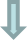 Основное мероприятие: «Дорожное хозяйство» 
839,276 тыс.руб.
Содержание дорог местного значения
839,276 тыс.руб.
Капитальный ремонт и ремонт дорог местного значения
0 тыс.руб.
<номер>
Муниципальная программа Ореховского сельского поселения «Обеспечение пожарной безопасности на территории Ореховского сельского поселения на 2024-2026 годы»
Основное мероприятие:
Укрепление противопожарного состояния учреждений, жилого фонда, территории сельского поселения
327,117 тыс.руб.
Содержание пожарной машины
92,250 тыс.руб.
Направление:
Мероприятия по устройству минерализованных полос вокруг населенных пунктов поселения
50,00 тыс.руб.
Приобретение противопожарного инвентаря
7,200 тыс.руб.
Мероприятия по контролю за пожароопасной ситуацией 
0 тыс.руб.
Оборудование подъездов с площадками (пирсами) с твердым покрытием к естественным водоисточникам (прудам) для установки пожарных автомобилей и забора воды в любое время 
11,000 тыс.руб.
<номер>
Софинансирование расходов на содержание пожарной машины за счет межбюджетных трансфертов из районного бюджета
165,000 тыс.руб.
Расходы, в целях софинансирования которых из районного бюджета представляются бюджету поселения межбюджетные трансферты в доле соответствующей установленному уровню софинансирования расходного обязательства поселения установленной Соглашением
1,667 тыс.руб.
Основное мероприятие: «Создание условий для организации добровольной пожарной охраны, а также для участия граждан в обеспечении первичных мер пожарной безопасности в иных формах»
20,0 тыс.руб.
Стимулирование граждан к участию в деятельности подразделений добровольной пожарной охраны.
20,0 тыс.руб.
<номер>